Sığırlarda Islah Çalışmalarının Tarihçesi
Robert Bakewell
Projeni test 
Seçilen erkek ve dişilerin birleştirilmesi
Longhorn ırkı
Fazla et üretimi
Dishley Derneği 
Colling kardeşler 
Şorthornlar 
Sığırlar için ilk soy kütüğü
Bakewell, bugünkü anlamda kurulan soy kütüğü derneklerinin de ilk kurucusudur. 

1783 yılında geliştirdiği ırkların saflığının korunması için Dishley Derneği adı altında soy kütüğü derneğini kurmuştur.

 Bakewell’ den sonra Colling kardeşler Şorthorn sığırlarını geliştirmişler ve bu ırk Longhorn ırkının yerini almıştır.
 
Longhorn ırkı iyi bir et üretme kapasitesine sahip olmasına karşın süt verimi çok zayıftır. Hem et hem de süt verimlerinin daha iyi olması nedeniyle Şorthornlar daha popüler olmuştur.

Sığırlar için ilk soy kütüğü 1822 yılında Şorthornlar için kurulmuştur.
Türkiye’de Sığır Yetiştiriciliğinin Durumu
Tarihçe
a-Cumhuriyet öncesi
b-Cumhuriyet sonrası
Haralar ve inekhaneler 
Montafon ve Bonihad sığırlarının ithali
Karacabey Esmeri
Siyah Alaca, Jersey, Hereford, Aberdene Angus ithali
Tabii tohumlama
Suni tohumlama
Türkiye Sığır, Manda, Koyun, Keçi ve Domuz Varlığı (1000 baş)
AB Sığır, Manda, Koyun, Keçi ve Domuz Varlığı (1000 baş) (FAO;2012)
Türkiye Toplam Süt Üretimi (ton) ve Süt Üretiminde Çeşitli Türlerin Payı (%)
2013 Yılı

                     Çiğ Süt Fiyatı            Süt Yemi Fiyatı                  PARİTE
                               (TL/Ton)                                   (TL/Ton) 
Oca.13	  900	                        790	                    1,140
Şub.13	  900	                        770	                    1,169
Mar. 13	  900	                        750	                    1,200
Nis.13	             900	                        720	                    1,250
May.13	  900	                        720	                    1,250
Haz.13	  900	                        720                       1,250



Süt yemi fiyatları KDV hariç peşin satış fiyatlarıdır.
AB Süt Üretimi (1000 ton) ve Süt Üretiminde Çeşitli Türlerin Payı (%)
Türkiye Toplam Et Üretimi (ton) ve Et Üretiminde Çeşitli Türlerin Payı (%)
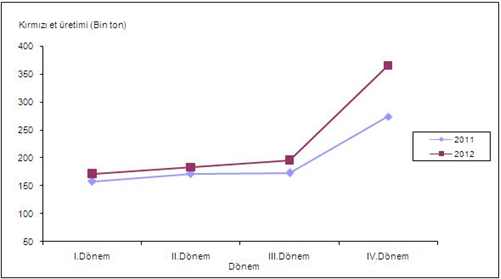 2012 yılında toplam kırmızı et üretimi  915 845 ton olmuştur.
Türkiye Sığır Karkas Ağırlıkları (2010)
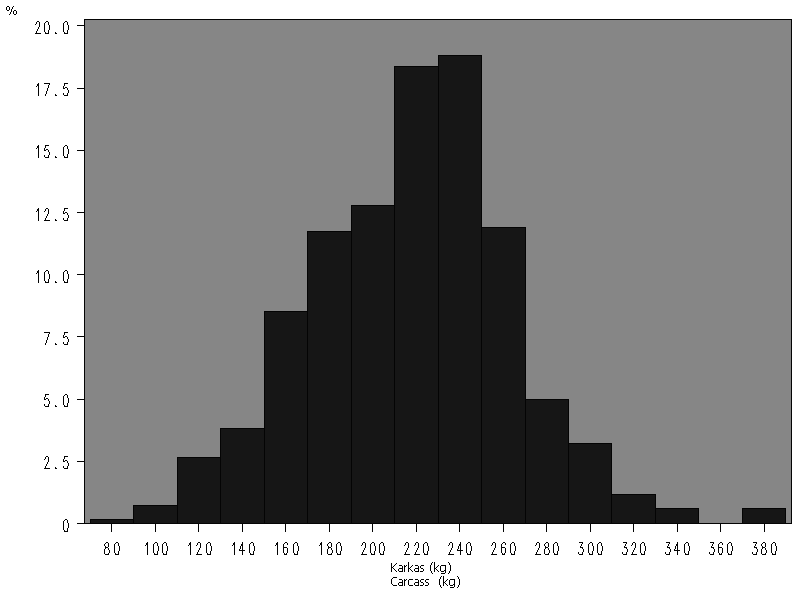 Türkiye Koyun  Karkas Ağırlıkları (2010)
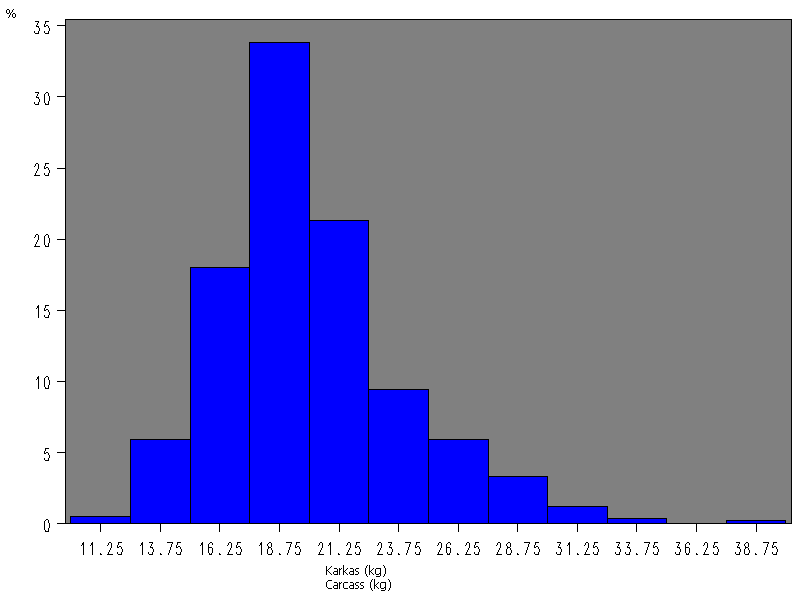 AB Et Üretimi (1000 ton) ve Et üretiminde Çeşitli Türlerin Payı (%)
Türkiye’de Yıllara Göre Yerli, Melez ve Kültür Irkı Sığır Sayıları (TUİK,2015)